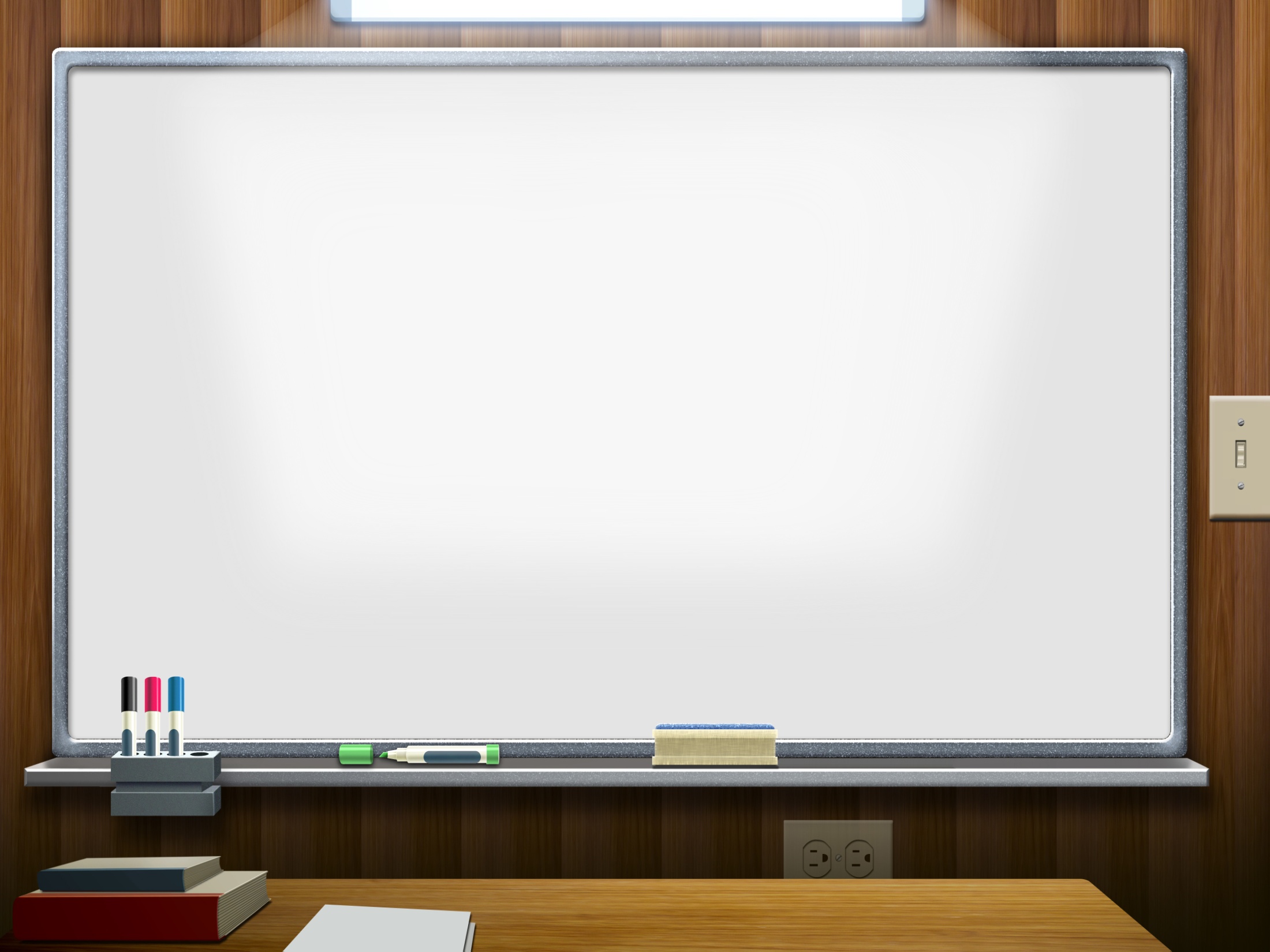 Государственное бюджетное профессиональное образовательное  учреждение
«Челябинский техникум промышленности и городского хозяйства 
имени Я.П. Осадчего»
ОБЕСПЕЧЕНИЕ ЛИЧНОЙ БЕЗОПАСНОСТИ И СОХРАНЕНИЕ ЗДОРОВЬЯ
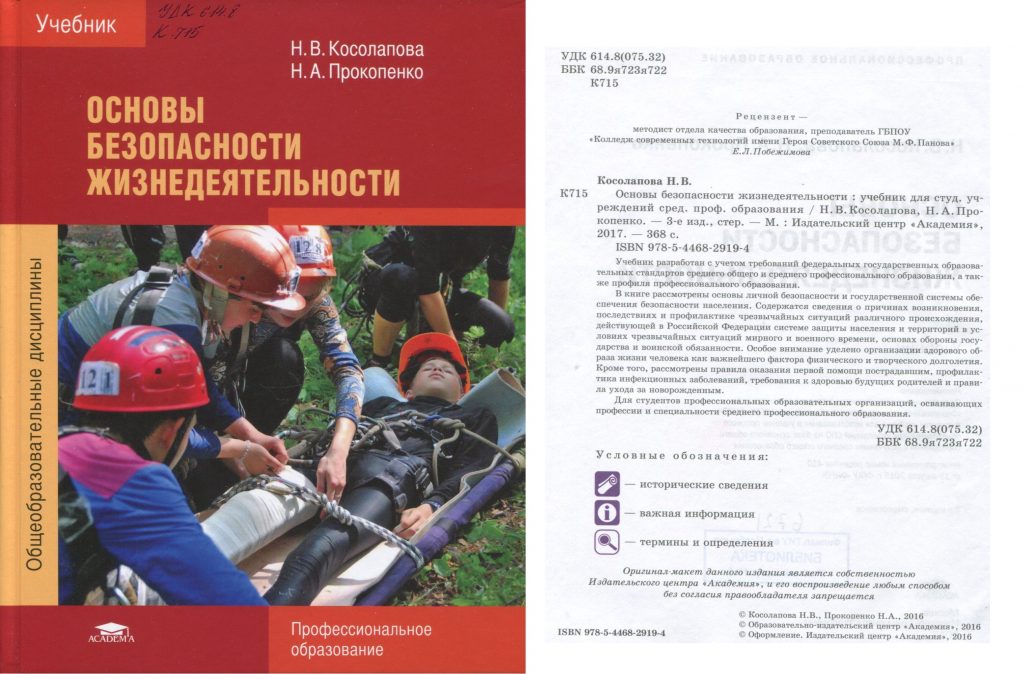 Тема: Здоровье и здоровый образ жизни
Преподаватель:
Савенкова Елена Павловна
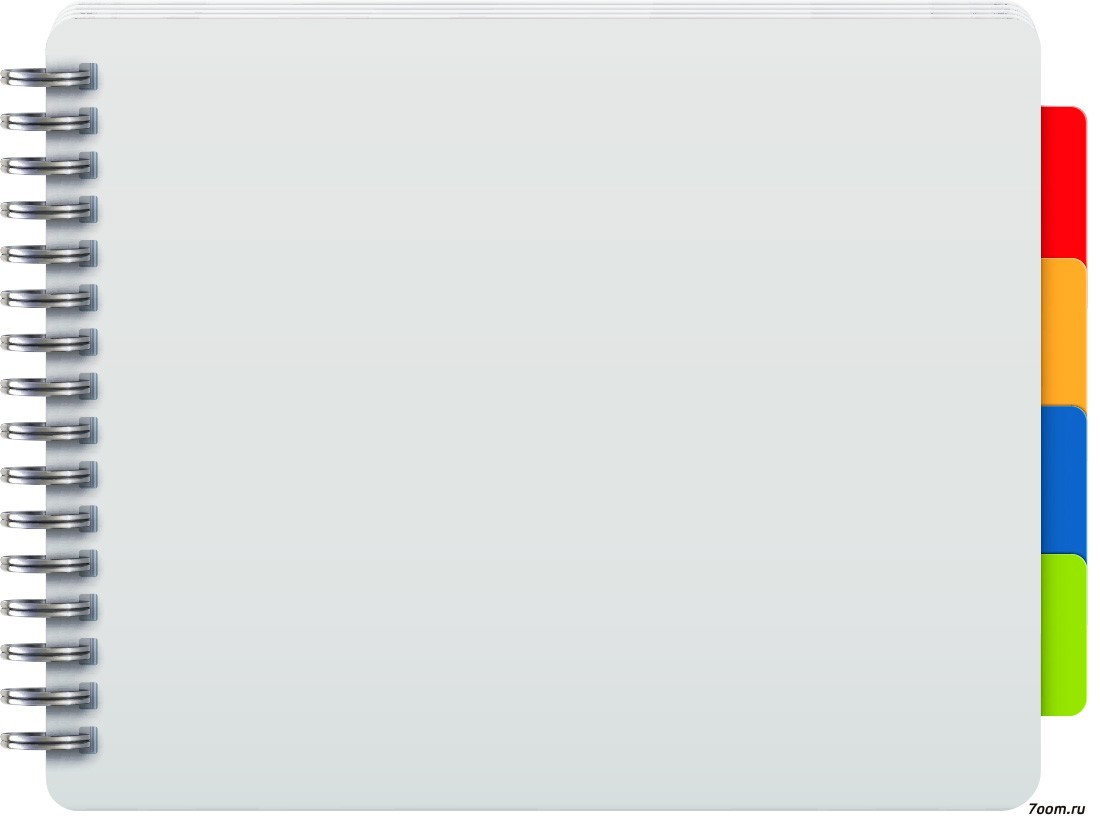 ЗДОРОВЬЕ – это бесценный дар, который дан человеку самой природой
«Здоровому – все здорово!»
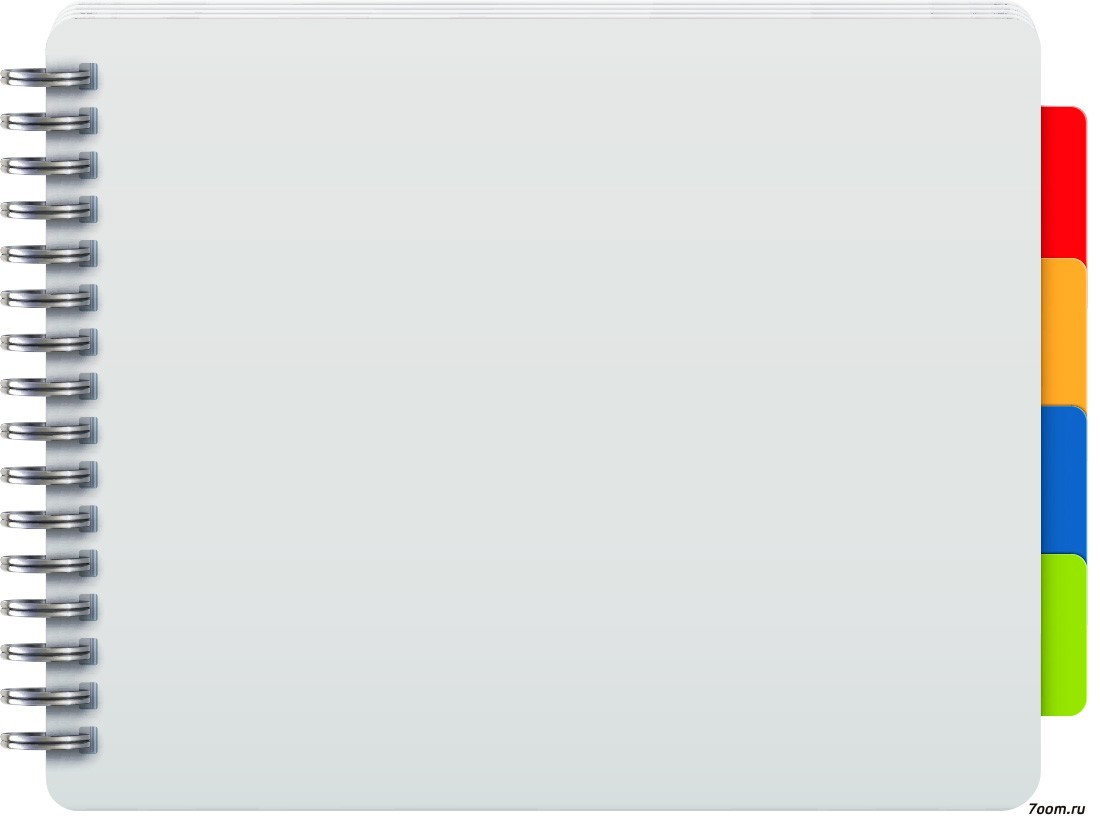 здоровье - это полное физическое, духовное, умственное и социальное благополучие;
здоровье –это нормальное функционирование организма в системе «человек- окружающая среда»;
ЗДОРОВЬЕ - ЭТО…?
здоровье - это умение приспосабливаться к постоянно меняющимся условиям существования в окружающей среде;
здоровье - это отсутствие болезни;
здоровье - это способность к полноценному выполнению основных социальных функций.
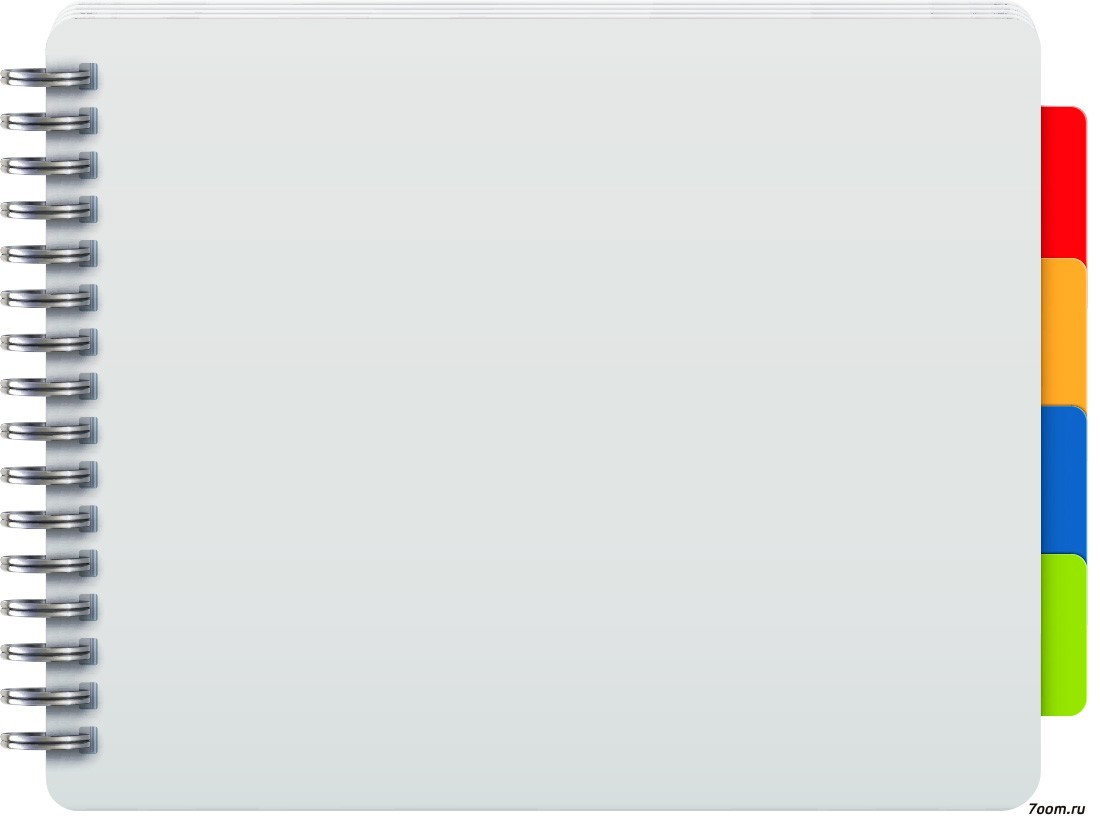 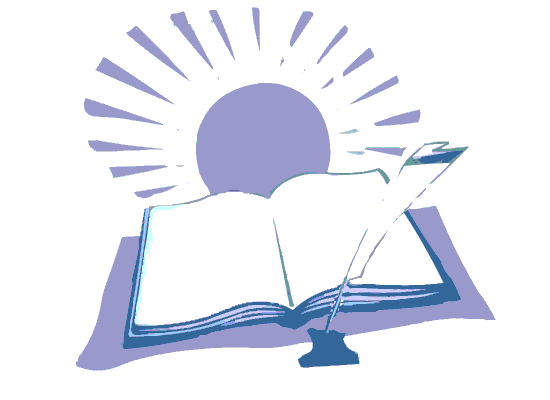 ЗДОРОВЬЕ – состояние полного физического, духовного и социального благополучия, а не только отсутствие болезней и физических дефектов
Устав Всемирной организации здравоохранения (ВОЗ)
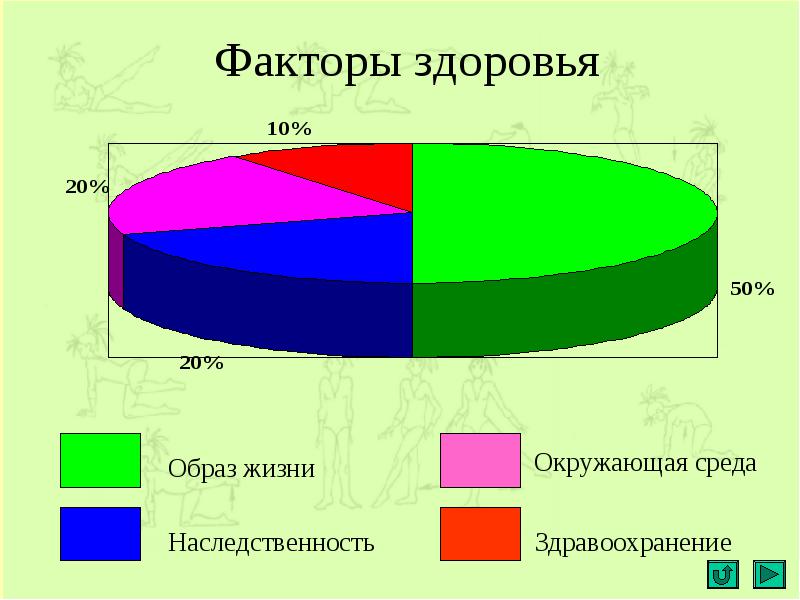 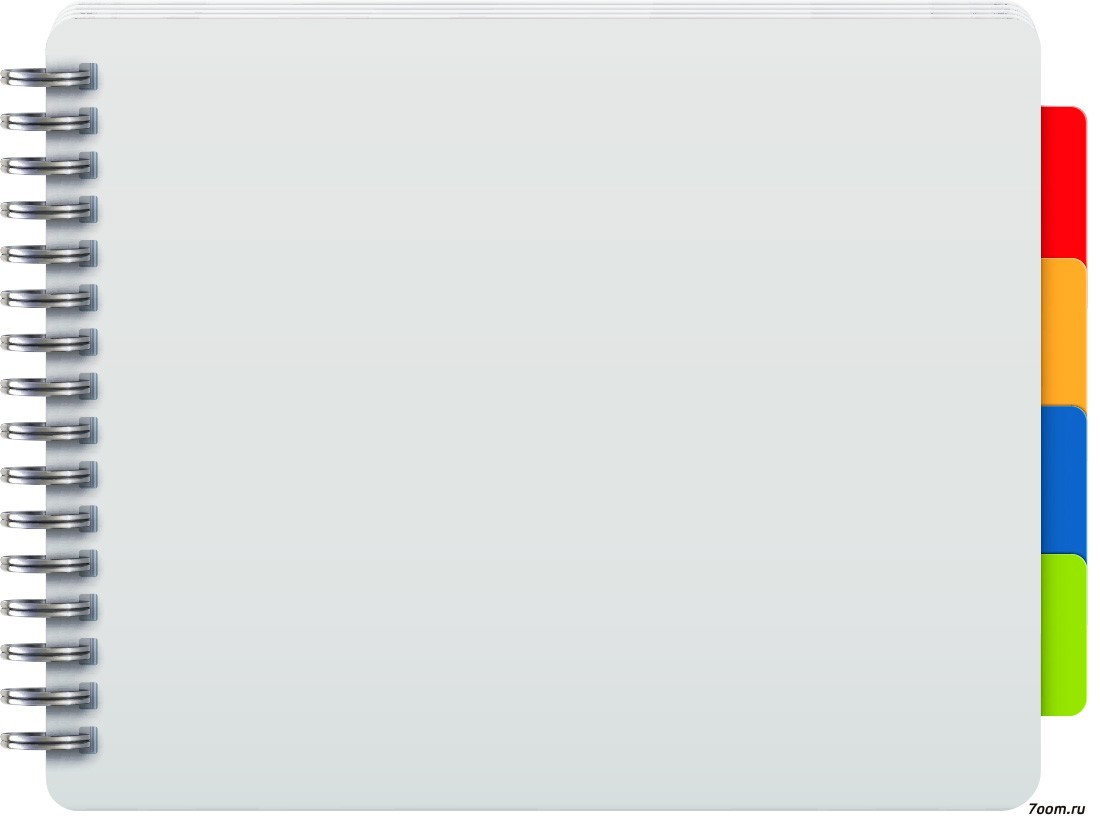 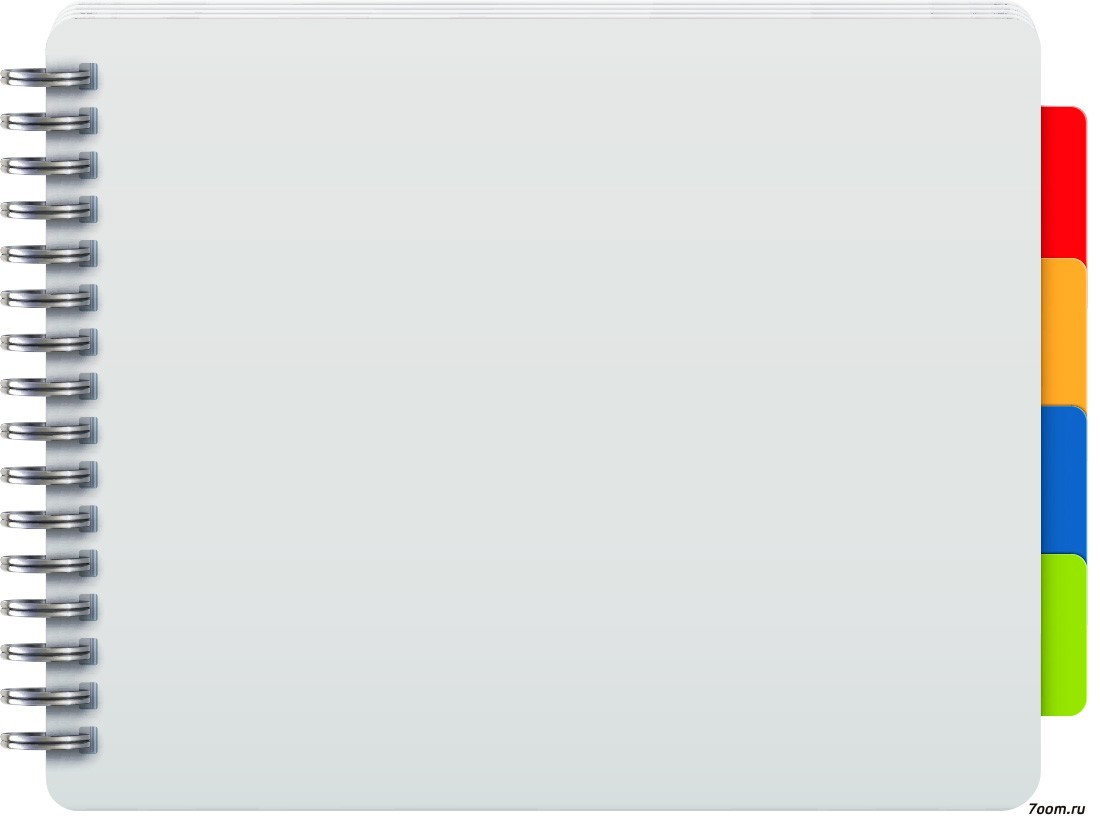 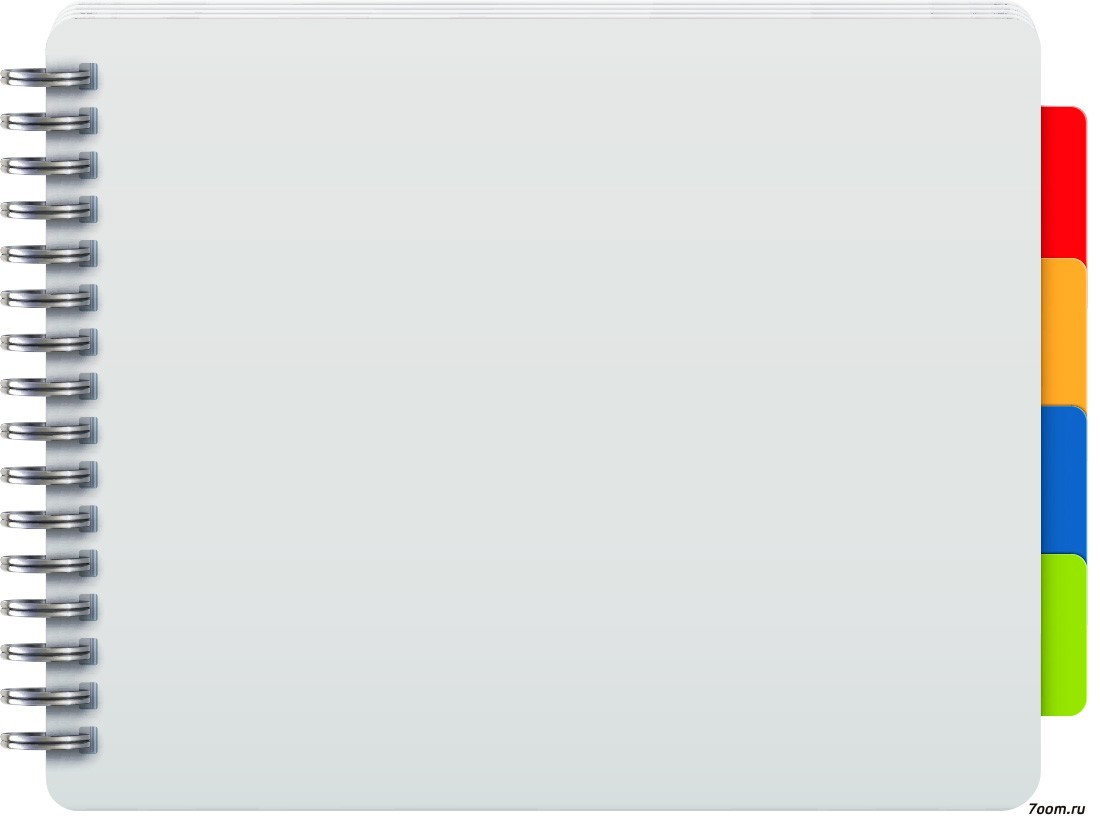 Факторы, влияющие на здоровье человека
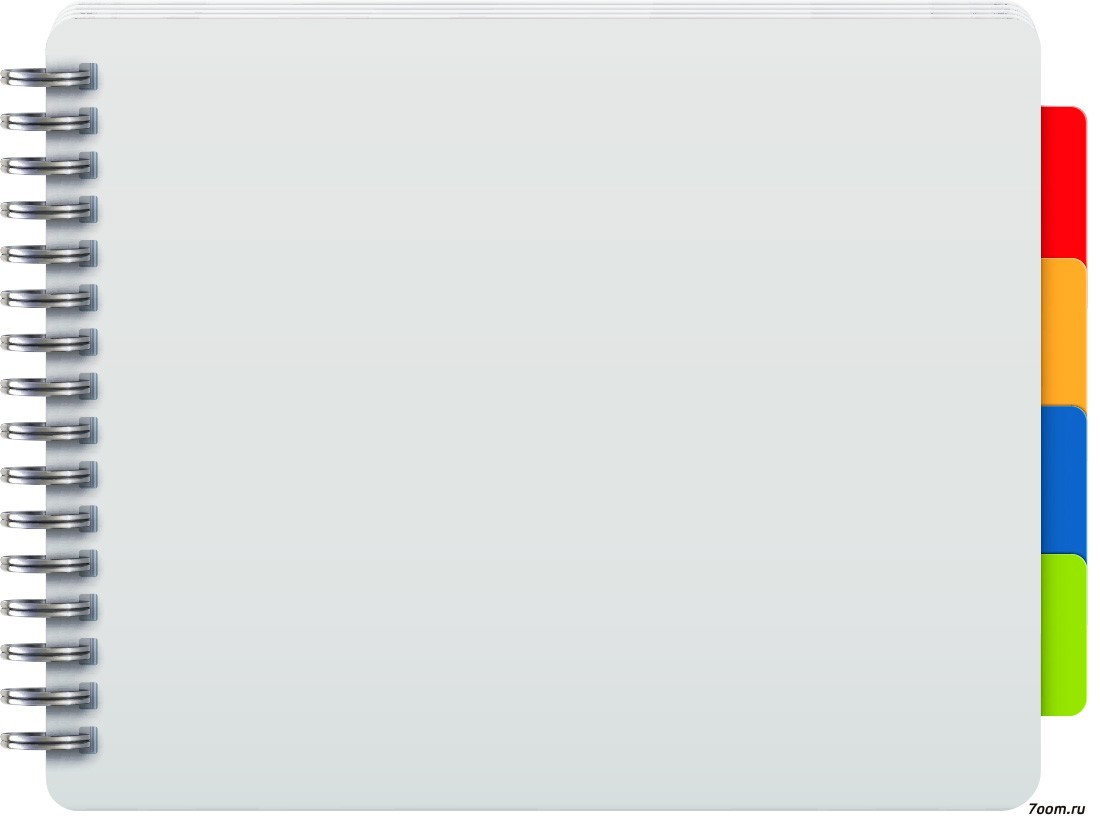 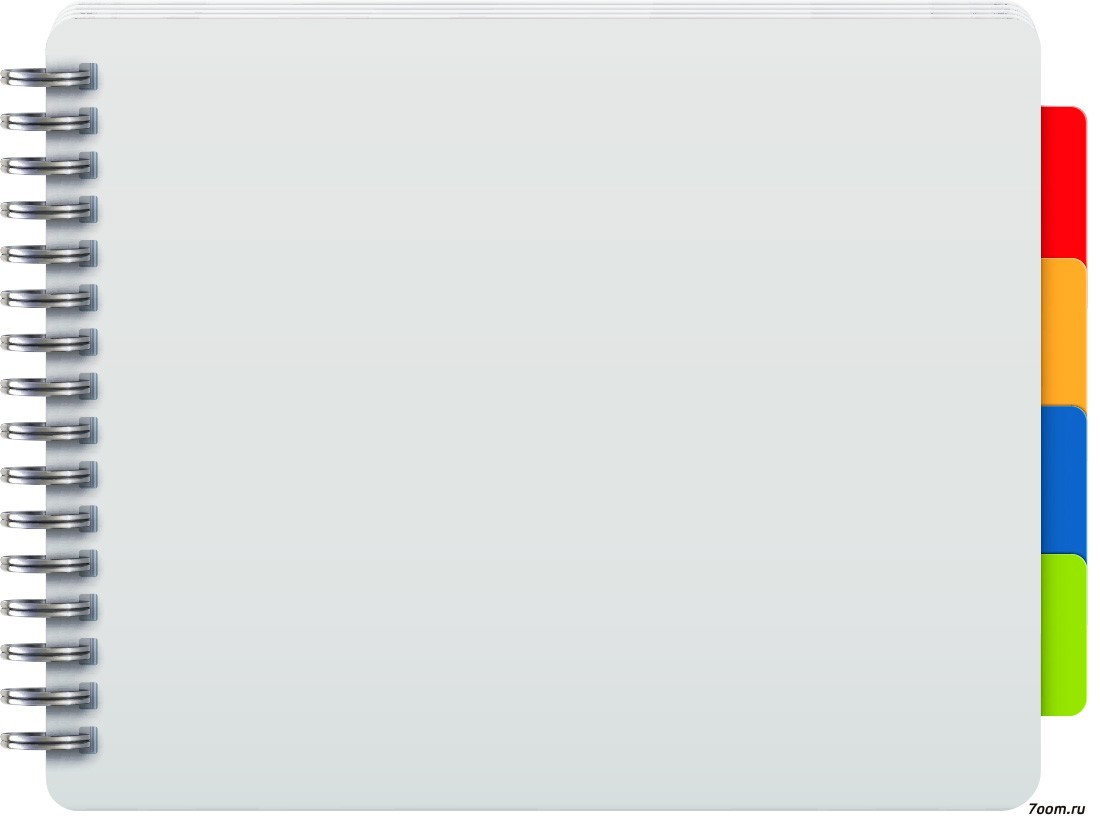 Образ жизни человека, его поведение и мышление, обеспечивающие охрану и укрепление здоровья называют ЗДОРОВЫМ ОБРАЗОМ ЖИЗНИ  (ЗОЖ)
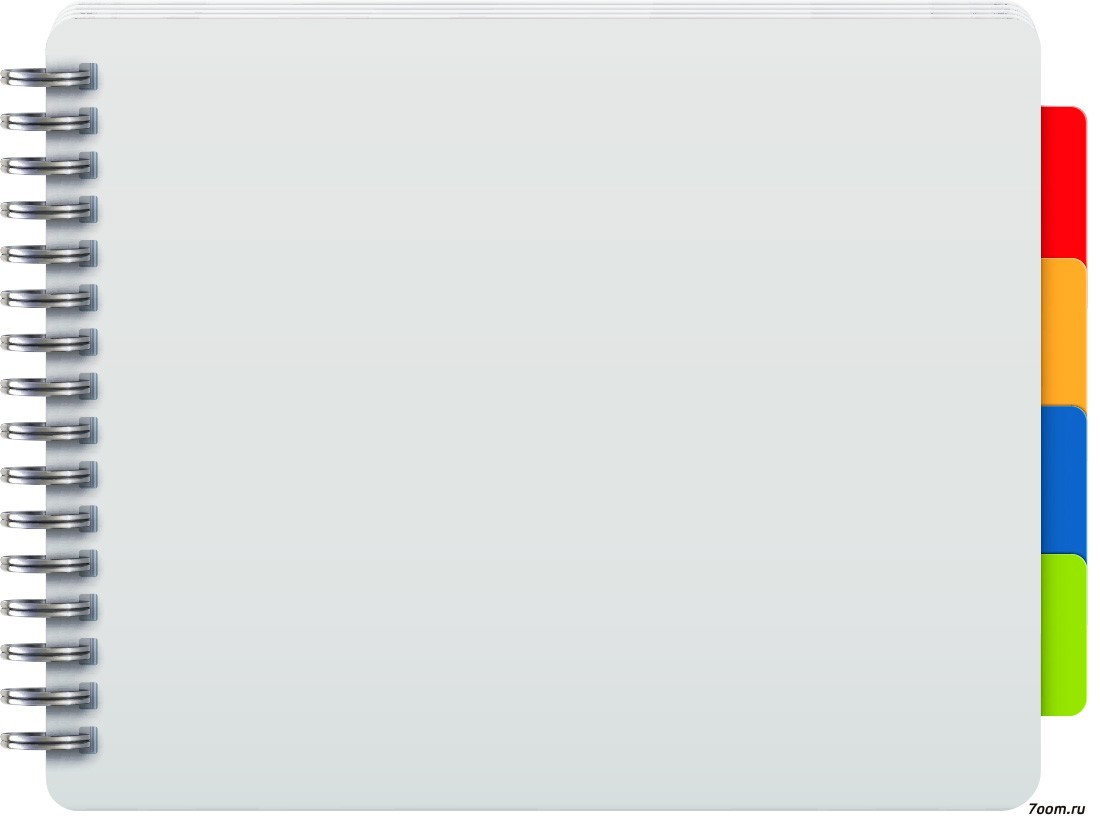 Можно привести несколько определений здорового образа жизни (ЗОЖ):
ЗОЖ- это максимальное количество биологических и социально целесообразных форм и способов жизнедеятельности, адекватных потребностям и возможностям индивида, осознанно реализуемых им, обеспечивающих формирование, сохранение и укрепление здоровья, способность к продлению рода и достижению активного долголетия (А.В. Виноградов, А. К. Мазепов, 1997);

ЗОЖ — это типичные и существенные для данной общественно- экономической формации формы жизнедеятельности людей, укрепляющие адаптивные возможности организма человека, способствующие полноценному выполнению им социальных функций и достижению активного долголетия (Д.А. Изуткин, 2005);

ЗОЖ — это способ жизнедеятельности, направленный на сохранение и улучшение здоровья людей как условия и предпосылки существования и развития других сторон образа жизни (Ю.Л.Лисицын, 1982);

ЗОЖ- поведение, базирующееся на научно обоснованных санитарно-гигиенических нормативах, направленных на сохранение и укрепление здоровья (Р.Г. Оганов с сотр., 1994).
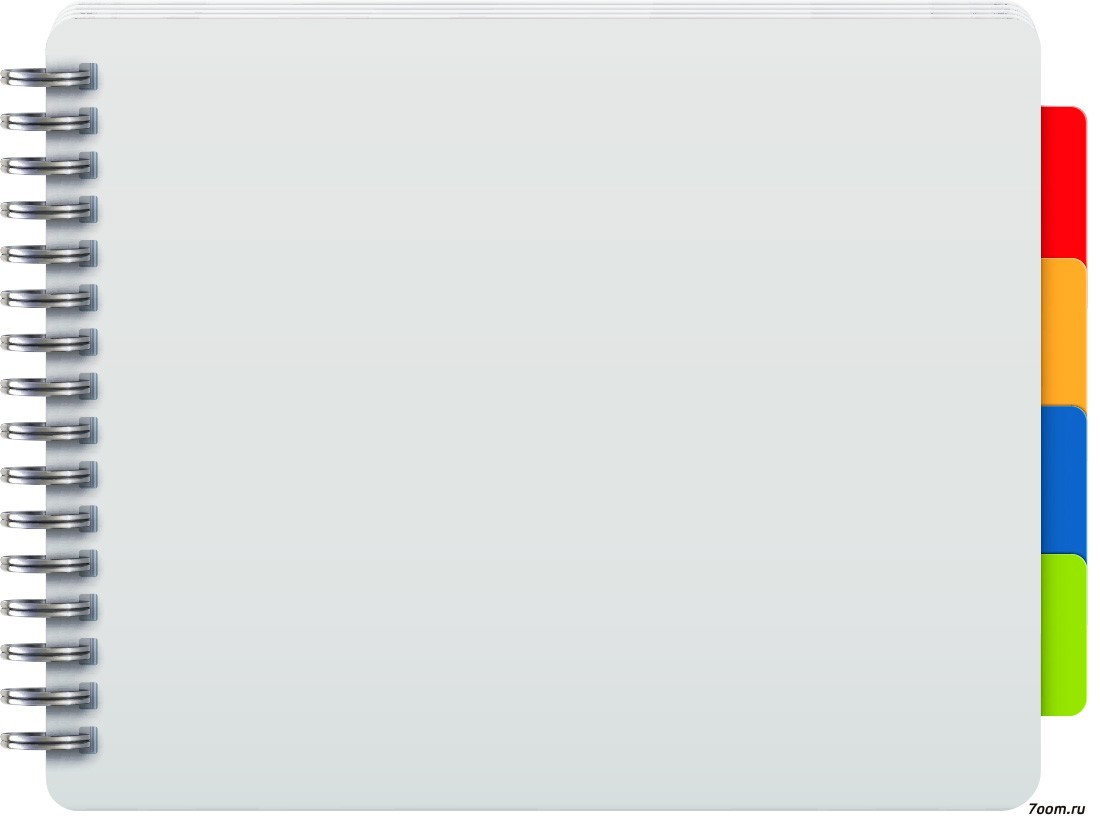 Здоровый образ жизни (3ОЖ) - это рационально организованный, трудовой, активный, основанный на принципах нравственности способ существования, защищающий от неблагоприятных воздействий окружающей среды и позволяющий до глубокой старости сохранять физическое, психическое и нравственное здоровье.
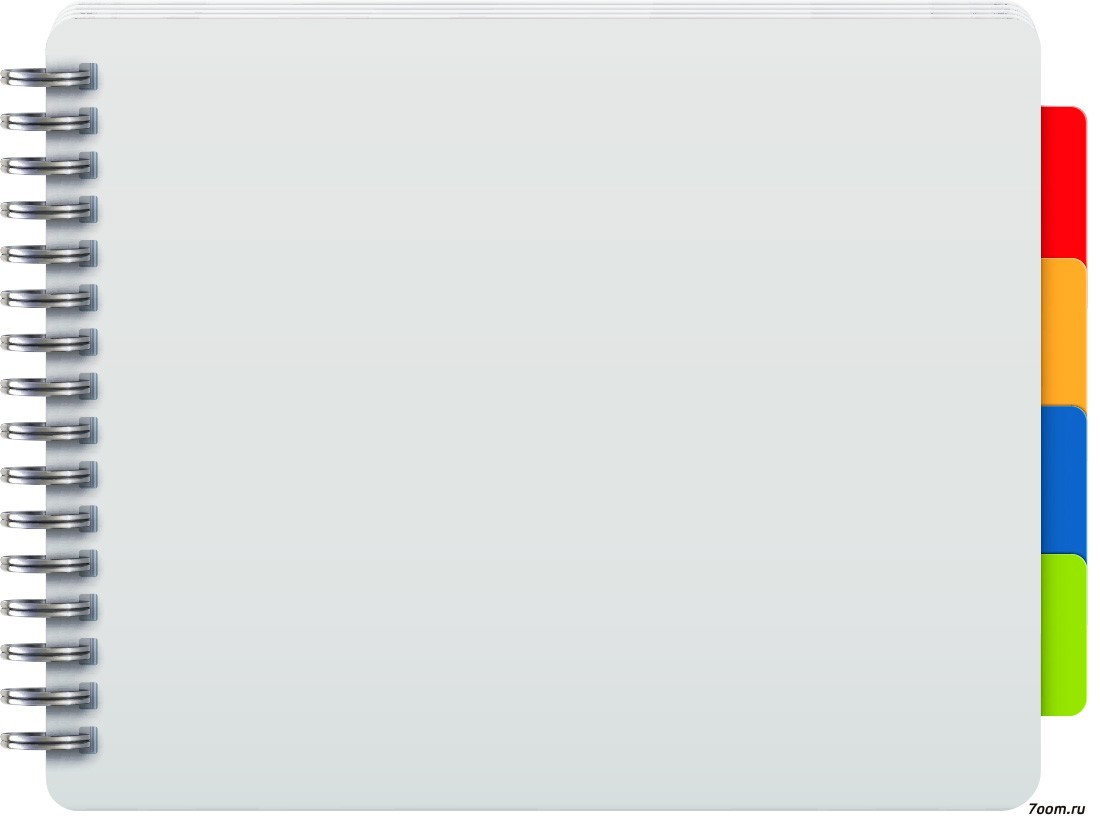 Компоненты здоровья
нравственное
психическое
ФИЗИЧЕСКОЕ
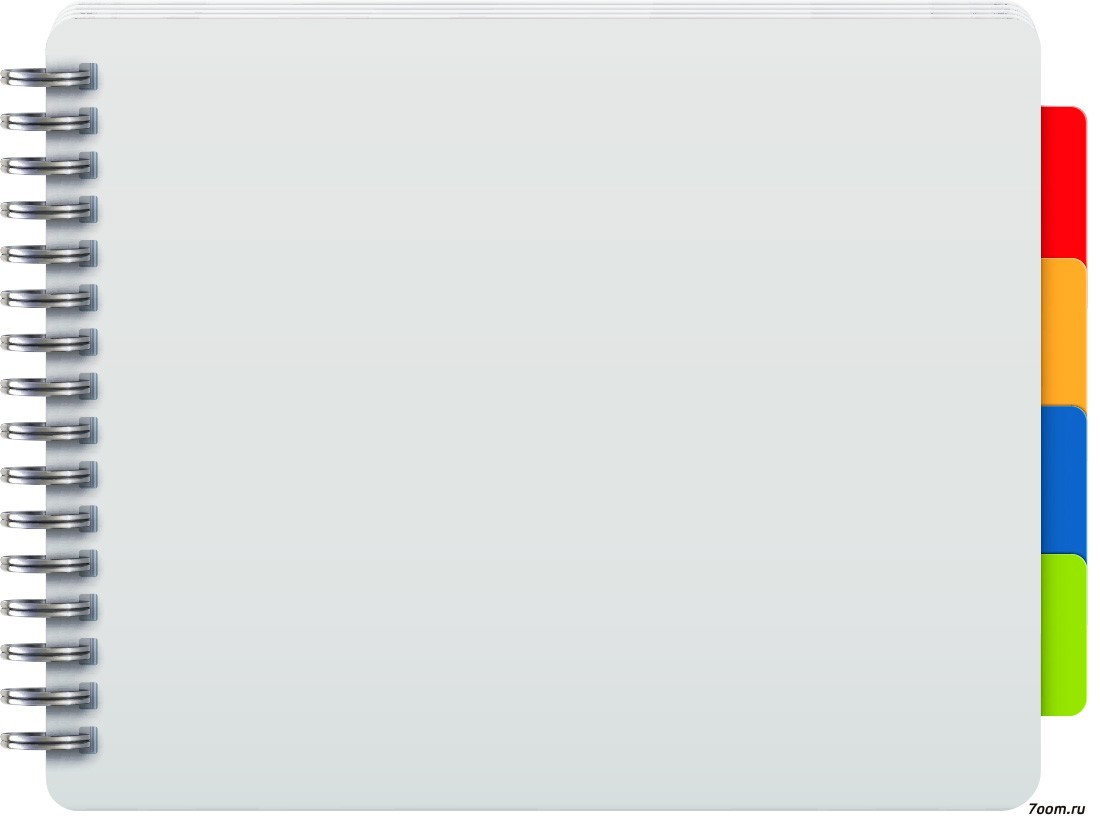 ФИЗИЧЕСКОЕ ЗДОРОВЬЕ – это естественное  состояние организма, обусловленное его нормальным функционированием (здоровье тела)
Зависит от:- двигательной активности;- рационального питания;- соблюдения правил личной гигиены;- безопасного поведения в повседневной жизни;- оптимального сочетания умственного и физического труда;- умения отдыхать.
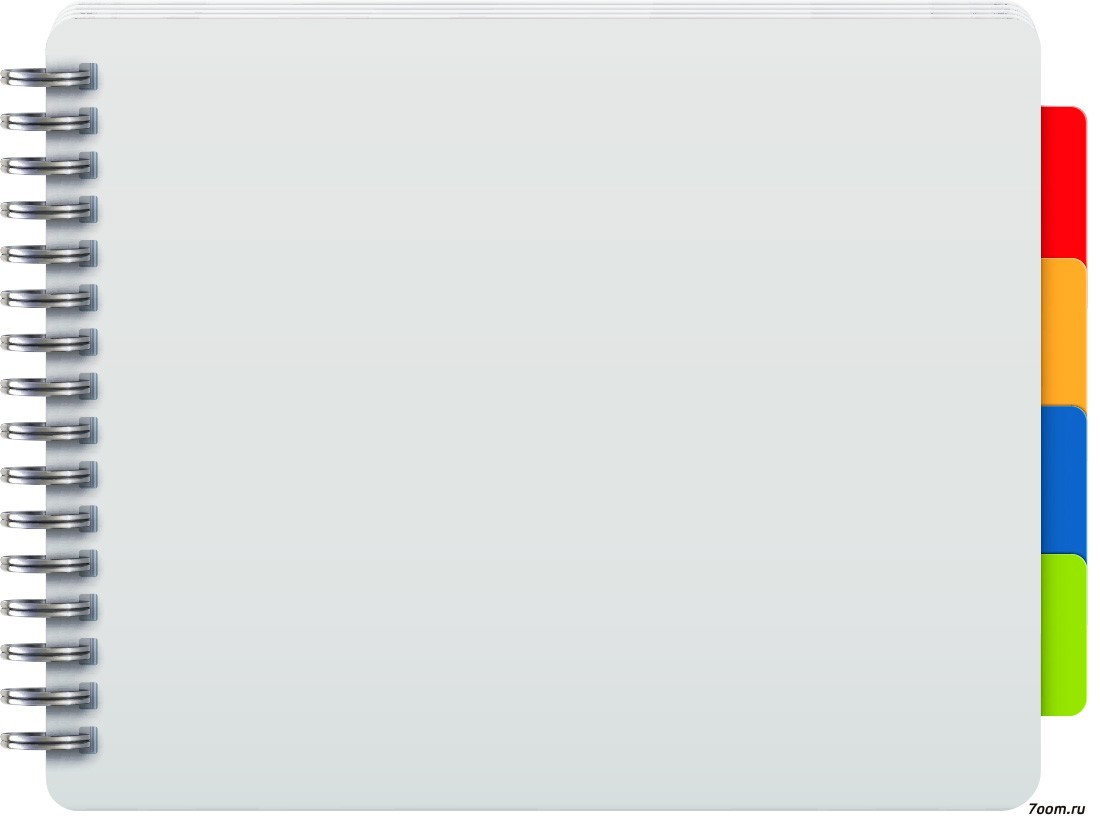 ПСИХИЧЕСКОЕ ЗДОРОВЬЕ зависящее от состояния головного мозга, характеризуется уровнем и качеством мышления, развитием внимания и памяти, степенью эмоциональной устойчивости, развитием волевых качеств. (здоровье его разума)
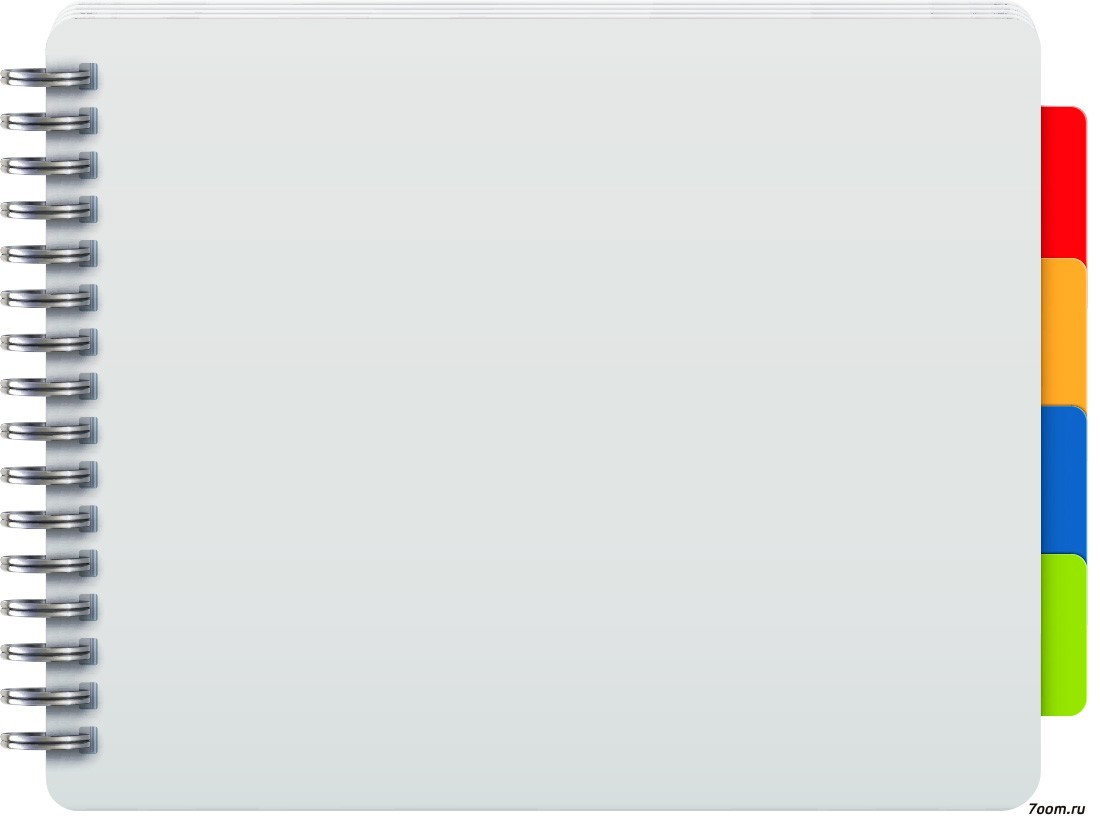 НРАВСТВЕННОЕ ЗДОРОВЬЕ  определяется теми моральными принципами, которые являются основой социальной жизни человека, т.е. жизни в определенном человеческом обществе.
Признаки:
Сознательное отношение к труду;
 Стремление овладеть сокровищами культуры;
Активное неприятие нравов и привычек, противоречащих нормальному образу жизни
Нравственное здоровье считается высшей мерой общечеловеческих качеств, которые и делают человека настоящим гражданином.
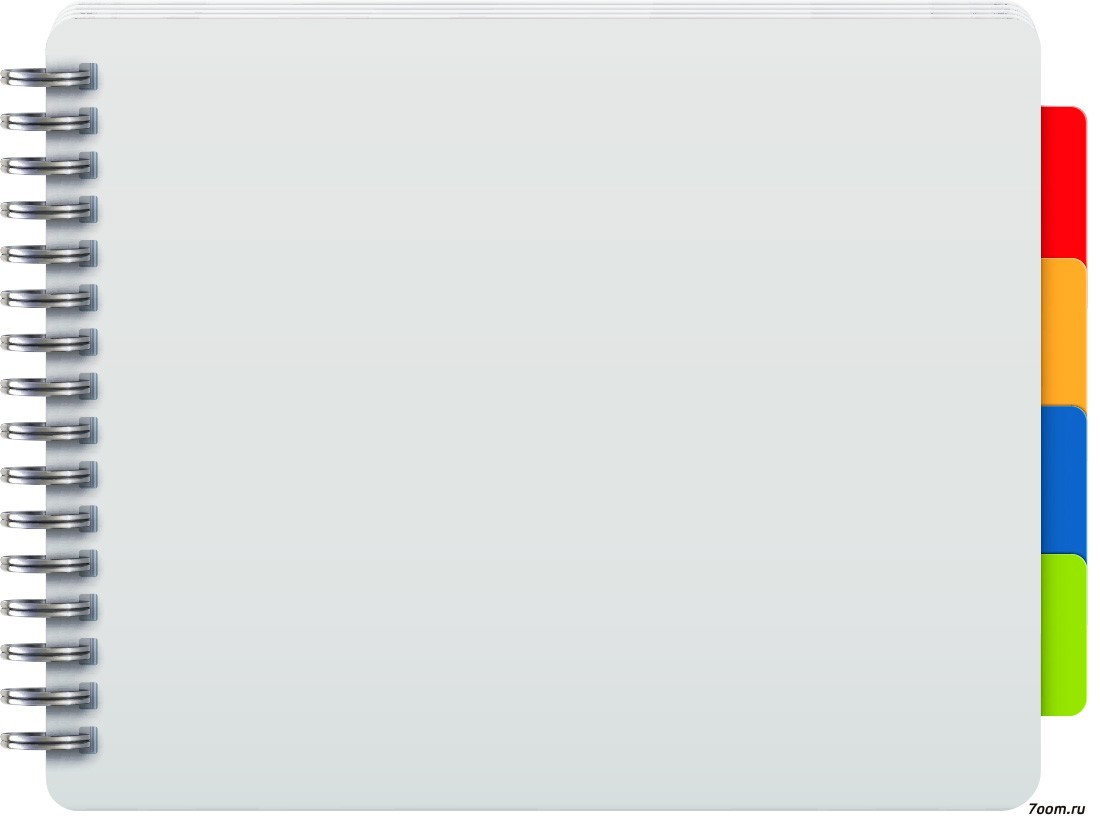 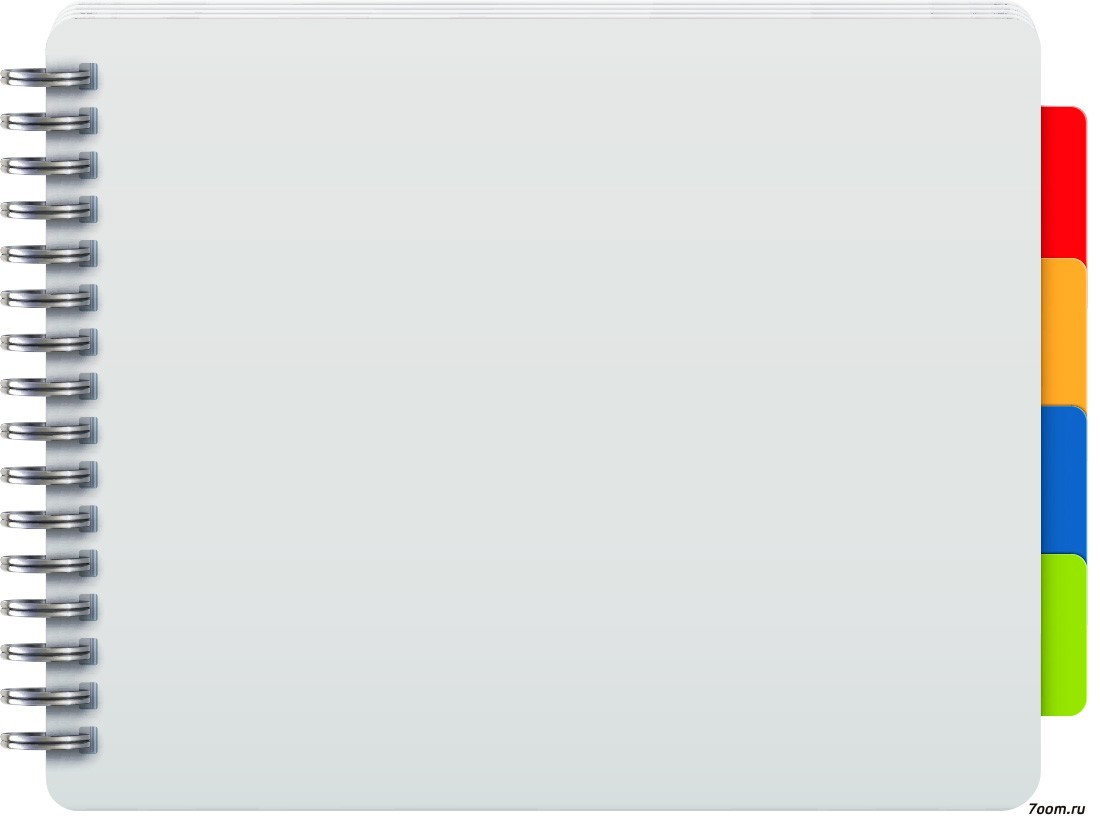 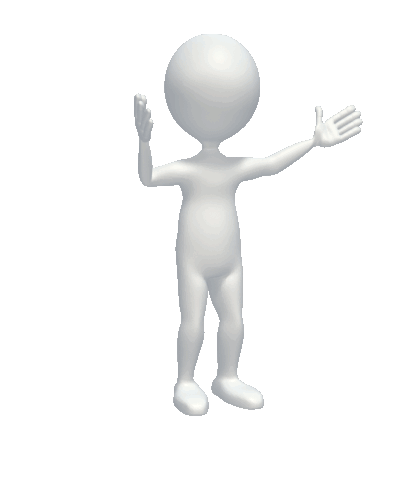 Спасибо за внимание!